Trabalho de Conclusão do Curso Especialização em Saúde FamíliaImplantação da Puericultura na ESF São Bernardo – Santa Bárbara, MG
Aluna: Maria Dulcilene da Cruz
Orientador: Rodrigo Dalke  Meucci
Natal,2014
Introdução Caracterização do Município
Santa Bárbara, MG
População: 25.479 habitantes.
Famílias: 7.138 famílias.
UBS: 8 unidades de saúde e 10 equipes de ESF. 
NASF;CEO;ANIMA; 
Atenção Especializada; 
TFD 
Hospital.
IntroduçãoCaracterização da Área de Abrangência
Área: bairros São Bernardo, Vista Alegre, Sonho Meu e Cleves de Faria
População: 2.751 pessoas (29.5% são crianças e 6,7% são idosos)
671 domicílios
8,3% dos chefes de família são analfabetos
93% da população utiliza o SUS
23% das famílias recebem bolsa família
IntroduçãoCaracterização da UnidadeConstruída em 2011Duas equipes de ESF
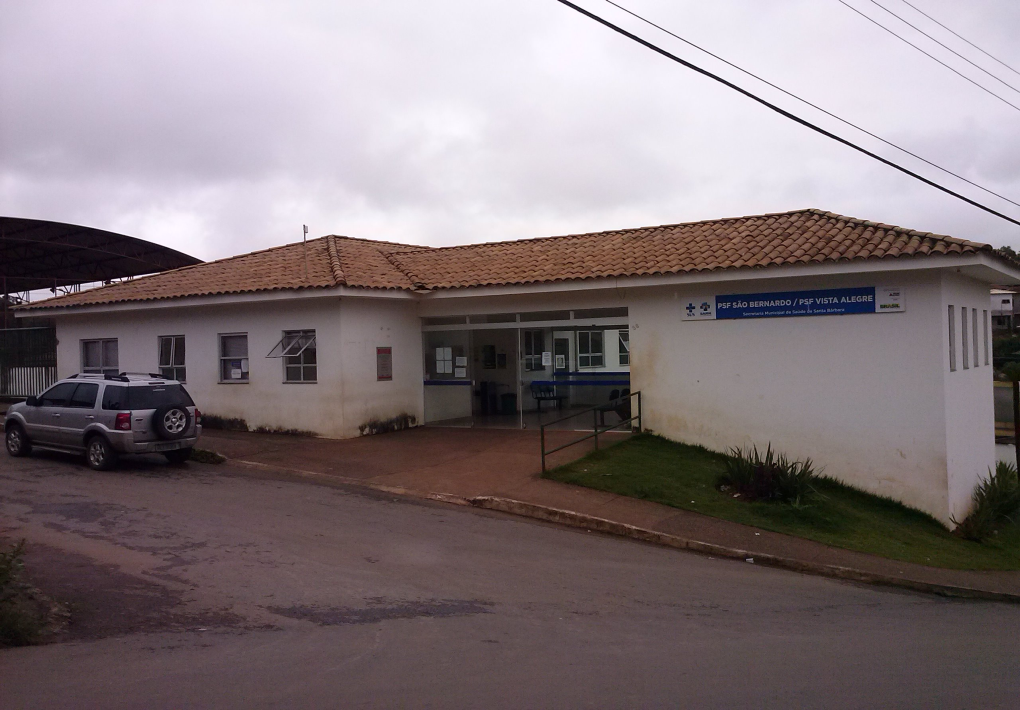 Justificativa
Atenção à saúde da criança atendia apenas a faixa etária entre 0 a 24 meses, sendo necessário estender para crianças com até 72 meses
Equipe não conseguia concretizar o aleitamento materno exclusivo até o sexto mês
Necessidade de estruturar ações de educação permanente direcionadas aos ACS
Objetivo Geral
Melhorar  a atenção à saúde da criança de zero à 72 meses no município de Santa Bárbara
Metodologia
Capacitação sobre o Manual:acolhimento e atendimento de puericultura; leitura do cartão da criança; aconselhamento do aleitamento materno exclusivo e observação da mamada para correção de “pega”; principais acidentes; orientação nutricional; preenchimento da ficha complementar; leitura da caderneta da criança
Metodologia
Reunião com as mães sobre: vacina e desenvolvimento e crescimento da crianças; importância da Puericultura; aleitamento materno; acidentes na infância
Capacitação das ACS na identificação de crianças em atraso através da caderneta da criança
Reunião com a Equipe para apresentação da intervenção; busca ativa dos faltosos e monitoramento das ações
Metodologia
Cadastro da população de crianças residentes na área priorizando atendimento através do mapeamento de risco;

Organização das agendas dos profissionais;

Visitas domiciliares para busca ativa das crianças faltosas;
Objetivos Específicos e Metas
Objetivo: Ampliar a cobertura da puericultura
Meta: Ampliar a cobertura da puericultura de crianças entre zero e 72 meses da Unidade Básica de Saúde (UBS)  para 100%
Meta: Captar 100% das crianças da área que não fazem puericultura nem na UBS nem em outro serviço
Indicador e Resultado
Indicador e Resultado
Objetivo: Melhorar a adesão à puericultura

Meta: Fazer busca ativa de 100% das crianças faltosas.
Indicador e Resultado
Objetivo: Melhorar registros das informações

Meta: Manter registro na ficha espelho de puericultura/vacinação de 100% das crianças que consultam no serviço
Indicador e Resultado
Objetivo: Mapear as crianças de risco pertencentes a área de abrangência

Meta:Identificar 100% das crianças com risco para morbidade/mortalidade (baixo peso ao nascer, prematuridade, alterações do crescimento, desnutrição)
Indicador e Resultado
Objetivo: Melhorar a qualidade do atendimento a criança
Metas:
Capacitar 100% dos profissionais  de acordo com os protocolos do Ministério da Saúde
Monitorar crescimento em 100% das crianças
Monitorar o desenvolvimento  em 100% das crianças
Vacinar 100% das crianças de acordo com a idade
Realizar suplementação de ferro em 100% das crianças
Realizar triagem auditiva em 100% das crianças
Indicador e Resultado
Indicador: Proporção de profissionais capacitados

 Todos os profissionais foram capacitados
Indicador e Resultado
Indicador e Resultado
Indicador e Resultado
Indicador e Resultado
Indicador e Resultado
Objetivo: Promover a alimentação saudável – aleitamento materno

Meta:Promover aleitamento materno exclusivo  até os 6 meses em 100% das crianças.
Indicador e Resultado
Objetivo: Promover a alimentação saudável – alimentação complementar do lactente

Meta:Orientar a alimentação complementar a 100% das crianças após os 6 meses de idade.
Indicador e Resultado
Objetivo: Promover a alimentação saudável – nutrição infantil

Meta:Fazer orientação nutricional para 100% mães das crianças cadastradas
Indicador e Resultado
Discussão
Aumento da cobertura do atendimento as crianças de 0 a 72 meses
Melhoria na qualidade dos atendimentos realizados
Reorganização do serviço da equipe na unidade
Capacitação da equipe sobre Saúde da Criança, aumentando o nível de conhecimento dos profissionais
Discussão
Promoção de um trabalho integrado, onde todos participaram ativamente

Monitoramento do crescimento e desenvolvimento de qualidade das crianças atendidas pela equipe
Reflexão crítica
Aumentou o vínculo da família com a equipe 
Aprimoramento de conhecimentos da equipe através das capacitações
Reorganização  da Atenção à Criança na ESF – São Bernardo
Qualidade do atendimento das crianças
Fotos da intervenção
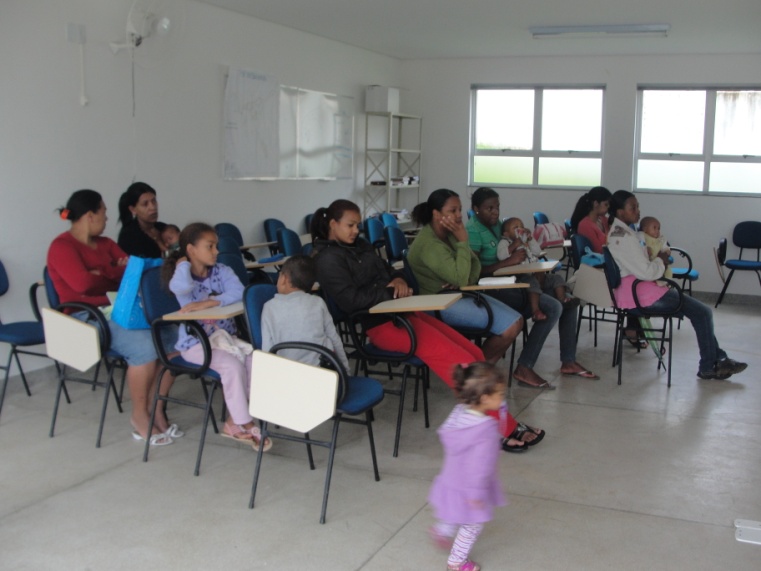 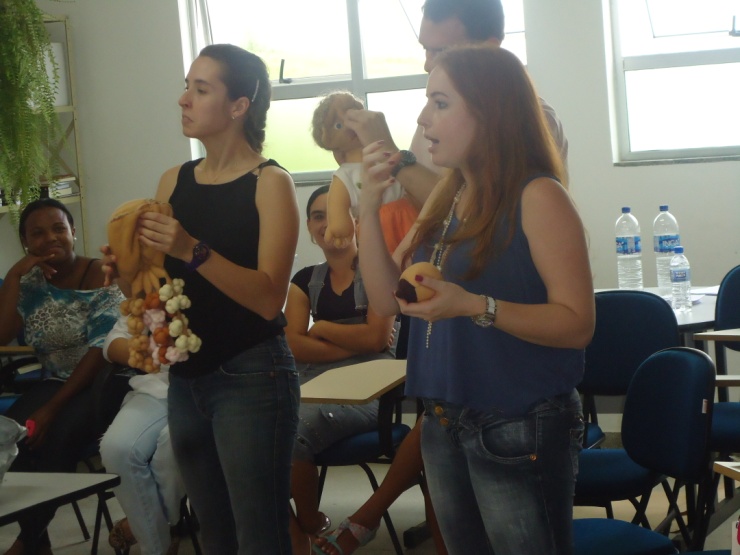 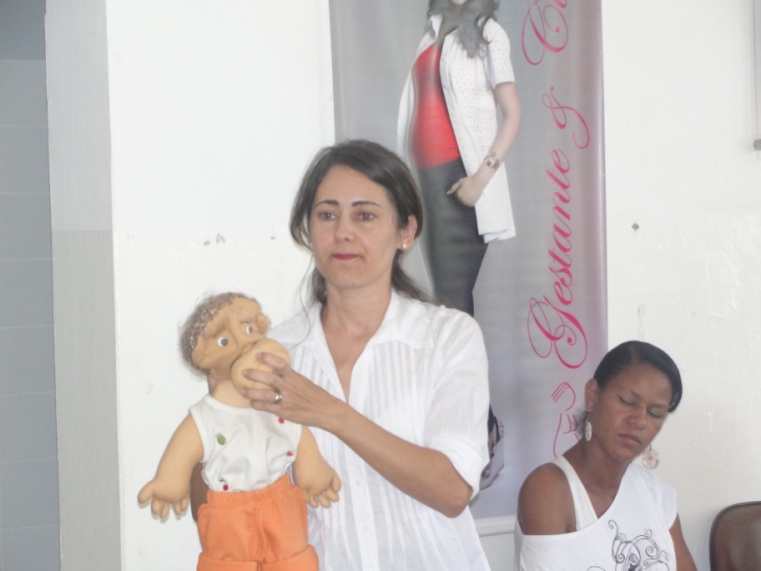 Fotos da intervenção
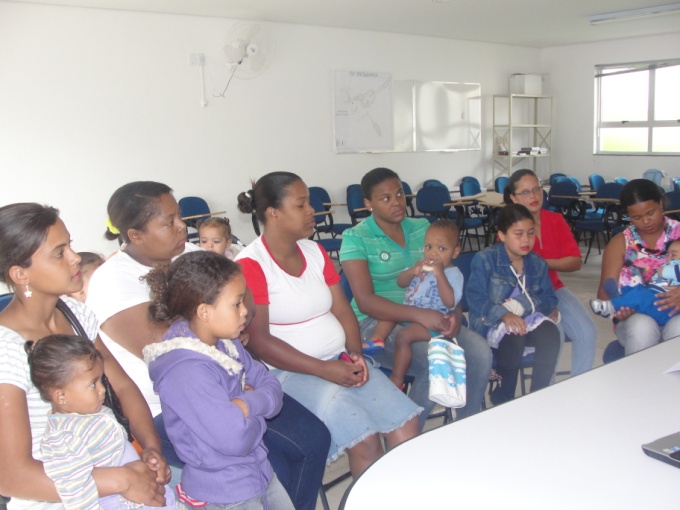 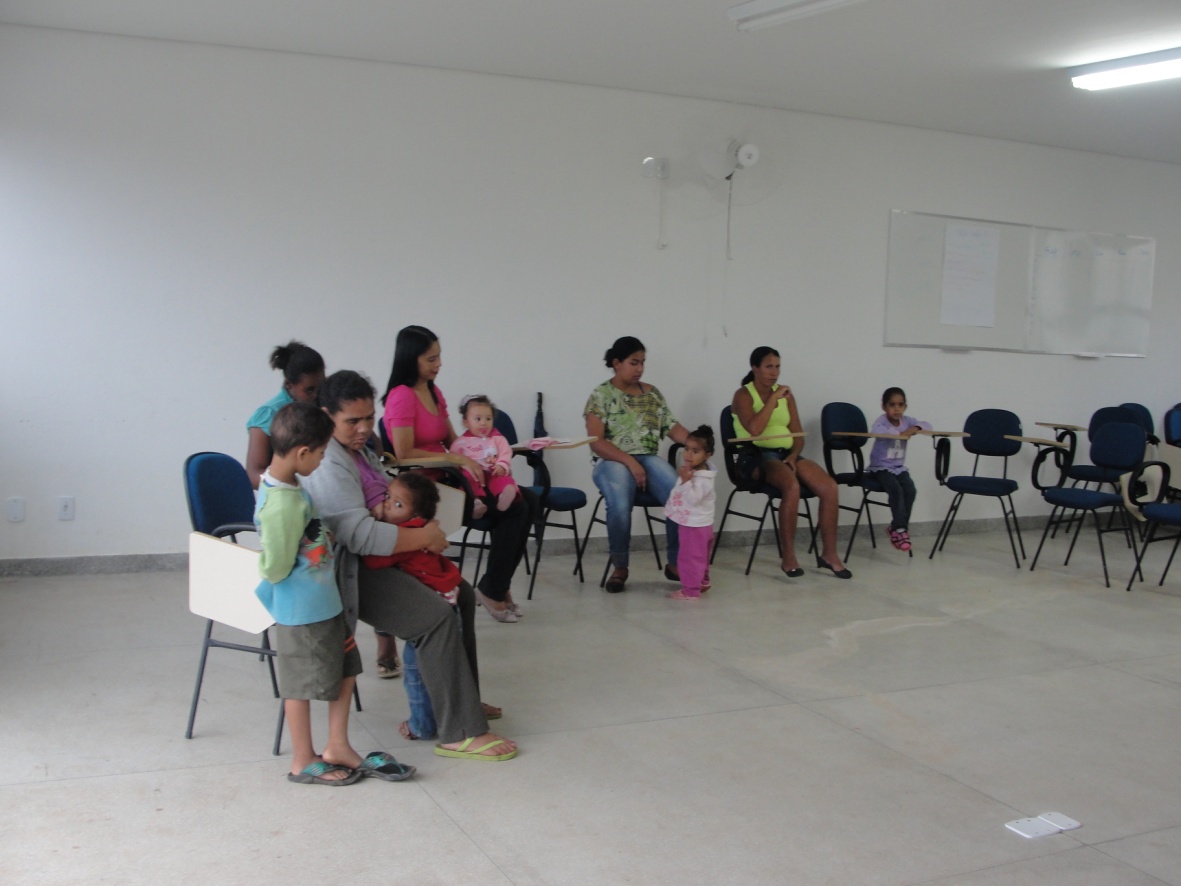 Obrigada
Maria Dulcilene da Cruz